Bài 3: Tranh chân dung theo trường phái biểu hiện
Yêu cầu cần đạt
Nêu được tiến trình phát triển, đặc điểm tác phẩm, tác giả tiêu biểu của trường phái Biểu hiện. Phân tích được nét, màu biểu cảm trong tranh của học sĩ thuộc trường phái Biểu hiện và sản phẩm mĩ thuật.
 Vẽ được tranh chân dung với nét, màu thể hiện trạng thái, cảm xúc của nhân vật theo trường phái Biểu hiện.
Sử dụng được nét, hình, màu trong tranh của trường phái Biểu hiện để vẽ chân dung người thân, bạn bè.
Tôn trọng sự khác biệt về cách thể hiện đặc điểm riêng bên ngoài và cảm xúc của người khác.
Vẽ được tranh chân dung với nét, màu thể hiện trạng thái, cảm xúc của nhân vật theo trường phái Biểu hiện.
Cấu trúc bài học
I                                          II                                          III                                         IV                                         V
Quan sát – nhận thức về một số hình thức thể hiện tranh chân dung.
Cách vẽ tranh chân dung với nét, màu biểu cảm.
Vẽ tranh chân dung biểu cảm.
Trưng bày sản phẩm và chia sẻ.
Tìm hiểu tranh chân dung thuộc trường
phái Biểu hiện.
1. Quan sát – nhận thức về một số hình thức thể hiện tranh chân dung.
Quan sát hình và cho biết
Biểu cảm của nhân vật trong 3 tranh sau
Cảm nhận về trạng thái, tinh thần nhân vật trong tranh?
Hình thức thể hiện màu sắc, đường nét, 
hình ảnh và không gian trong mỗi bức tranh?
1. Quan sát – nhận thức về một số hình thức thể hiện tranh chân dung.
Gustave Courbet (Gu-sta Co-bét), The Desperte Man(Dơ Đét-pơ-rết men), 1843 - 1845, sơn dầu,  45cmx 54cm,
(Trường phái Hiện thực)
Oskar Kokoschka (Ốt-caCô-cô
-sca), sơn dầu, 79cm x 62cm, 
(Trường phái Biểu hiện)
Pierre Auguste Renoir(Pi-e Au-gút 
Rê-noa),1877,sơn dầu,46cm x 56cm 
(Trường phái Ấn tượng)
1. Quan sát – nhận thức về một số hình thức thể hiện tranh chân dung.
2. Cách vẽ tranh chân dung với nét, màu biểu cảm.
Bước 1
Quan sát và vẽ chân dung bằng cảm nhận
Bước 2
Vẽ thêm nét thể hiện đặc điểm và biểu cảm của chân dung
Bước 3
Vẽ màu khái quát phù hợp với trạng thái biểu cảm của hình chân dung
Bước 4
Điều chỉnh nét, màu thể hiện rõ biểu cảm của chân dung và vẽ nền, hoàn thiện bức tranh
2. Cách vẽ tranh chân dung 
với nét, màu biểu cảm.

Từ những nét vẽ hình khuôn mặt bằng cảm nhận kết hợp với màu sắc có thể phát triển thành tranh chân dung theo trường phái biểu
3. Vẽ tranh chân dung biểu cảm.
Hương Thảo (Hà Nội)
Bạn Tôi, màu sáp
Thế Phong (Quảng Ninh)
Bạn em, màu dạ và 
màu sáp
3. Vẽ tranh chân dung biểu cảm.
Thanh Bình (Đắc Nông)
Bố, màu sáp
Minh Triết (Kiên Giang)
Bạn tôi, màu gouache
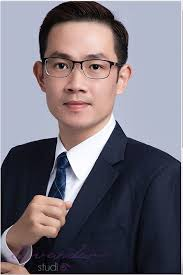 4. Trưng bày sản phẩm và chia sẻ
Quan sát hình và cho biết
Bài vẽ em yêu thích?
 Trạng thái biểu cảm của nhân vật trong bài vẽ?
  Đường nét, màu sắc thể hiện biểu cảm của chân dung?
 Điểm ấn tượng trong bài vẽ? 
 - Kể tên tác phẩm chân dung khác thuộc trường phái Biểu hiện mà em biết.
5. Tìm hiểu tranh chân dung thuộc trường phái Biểu hiện
Egon Schiele - Self-Portrait with Physalis
Georges Rouault - The Old Clown
Van Gogh - Chân dung tự họa
Thank
you